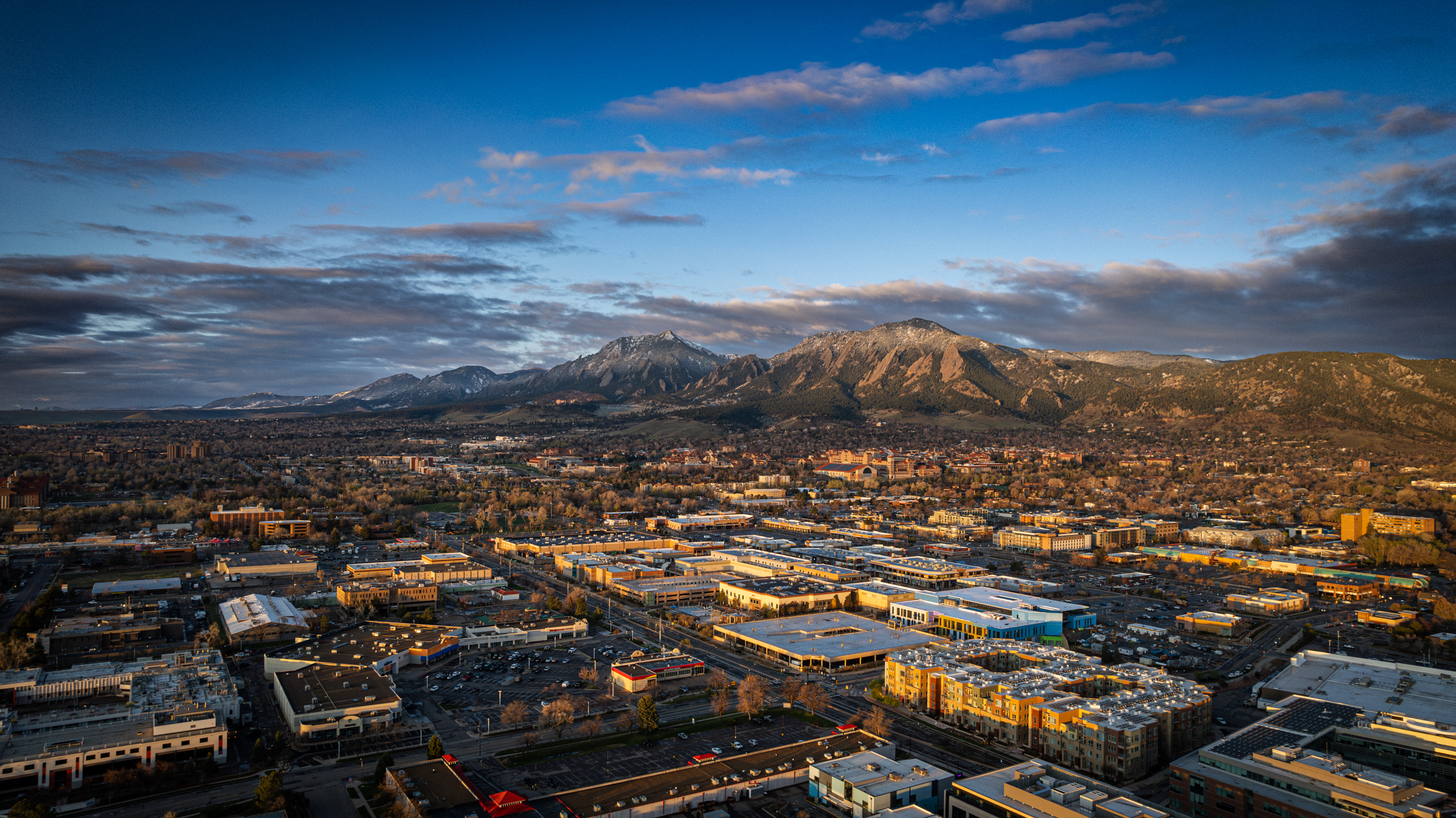 PREPAREDNESS BASICS
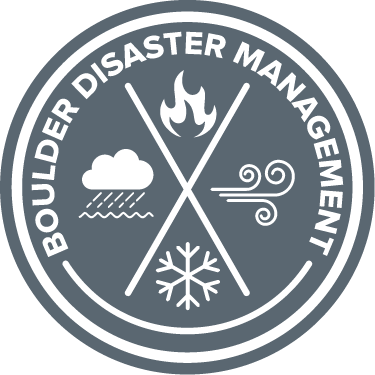 Disaster Strong Series
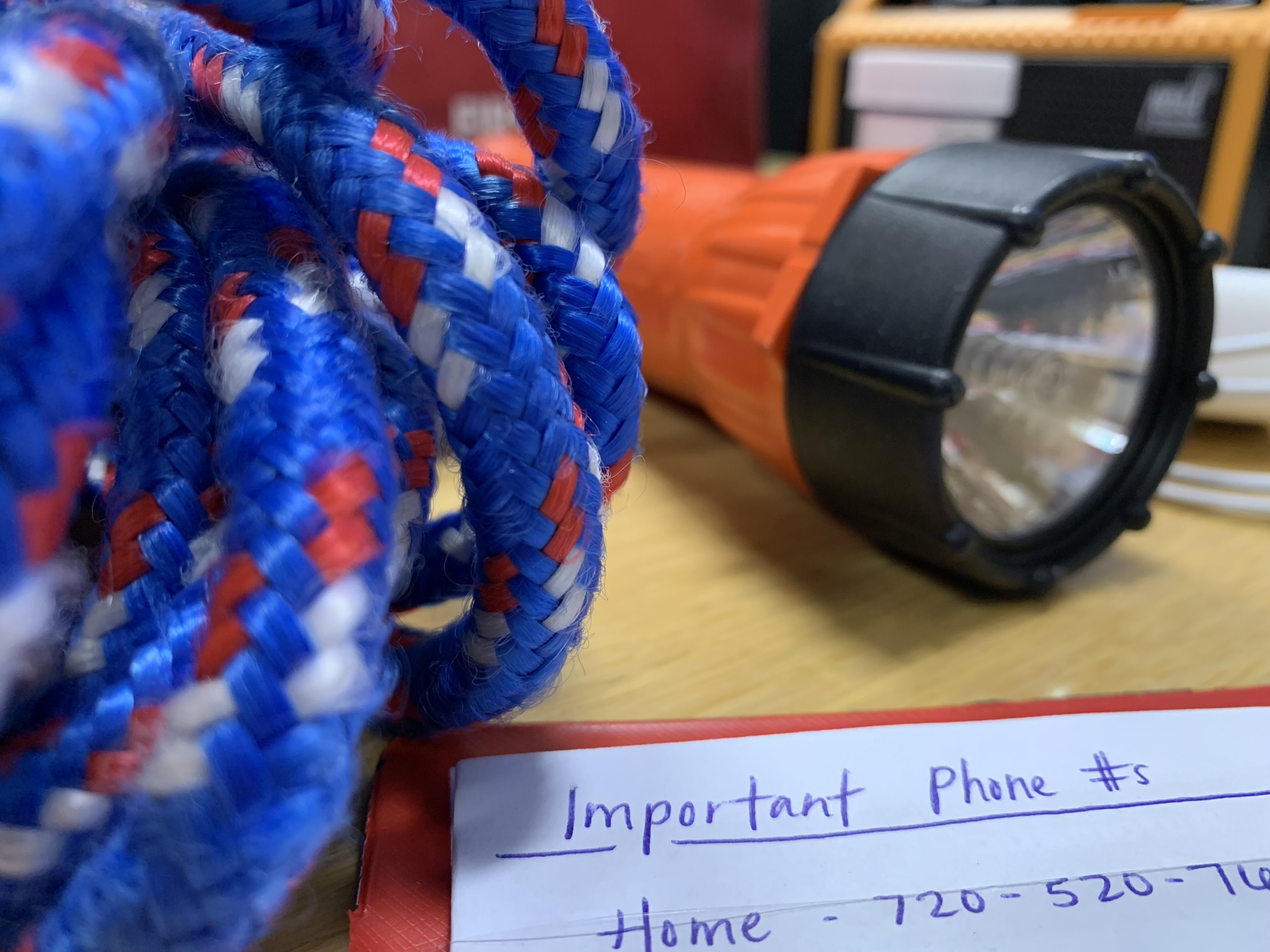 Overview
Boulder County             Hazard Profile
Alert and Warning
Assessing Your Risk
Making a Plan
And the most impotant thing: the audience won’t miss the point of your presentation
Boulder County Hazard Profile
The History of Disasters in Boulder County
Introduction of terminology
Disaster
Emergency
Disaster history
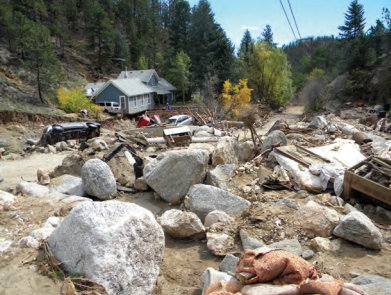 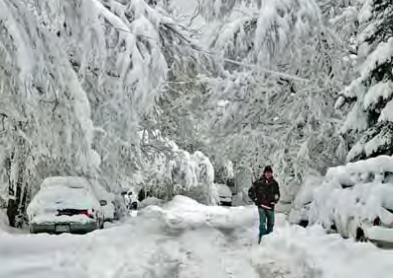 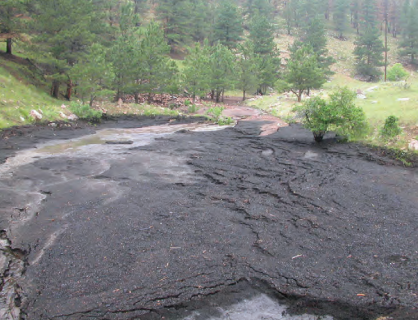 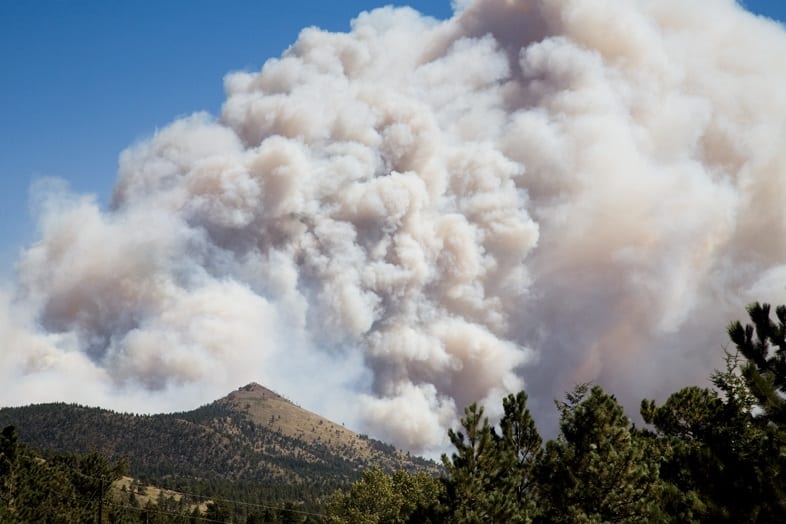 And the most impotant thing: the audience won’t miss the point of your presentation
Top 5 Risks (2023)
Wildfire
Communicable Disease/Zoonotic Outbreak
Flood
Winter Storm
Extreme Temperatures
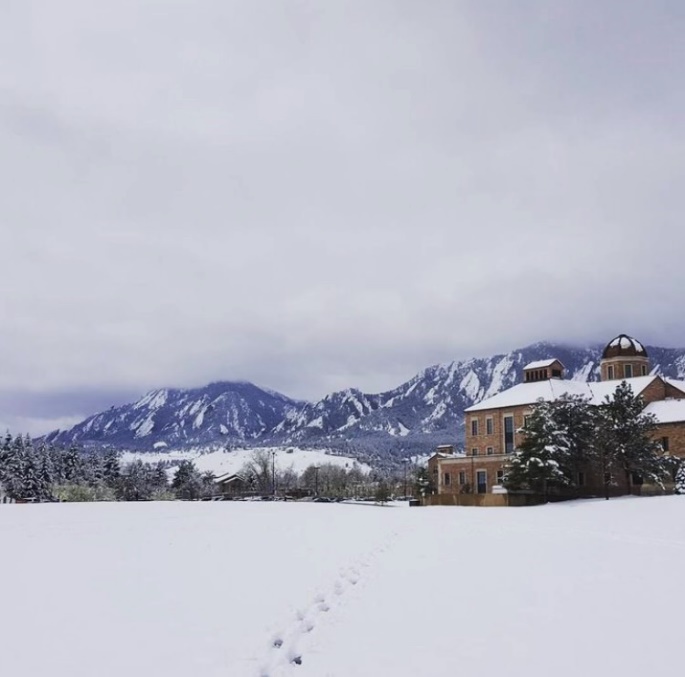 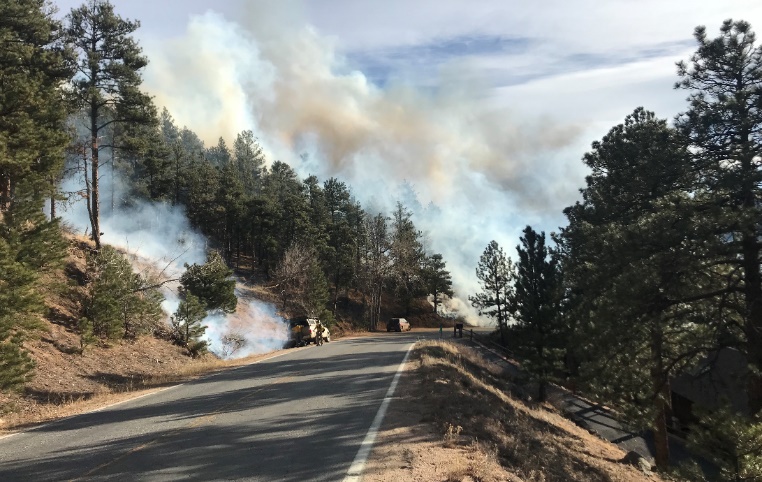 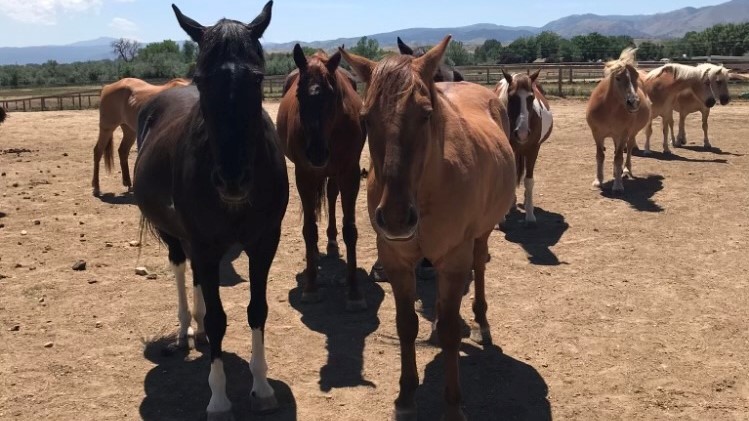 And the most impotant thing: the audience won’t miss the point of your presentation
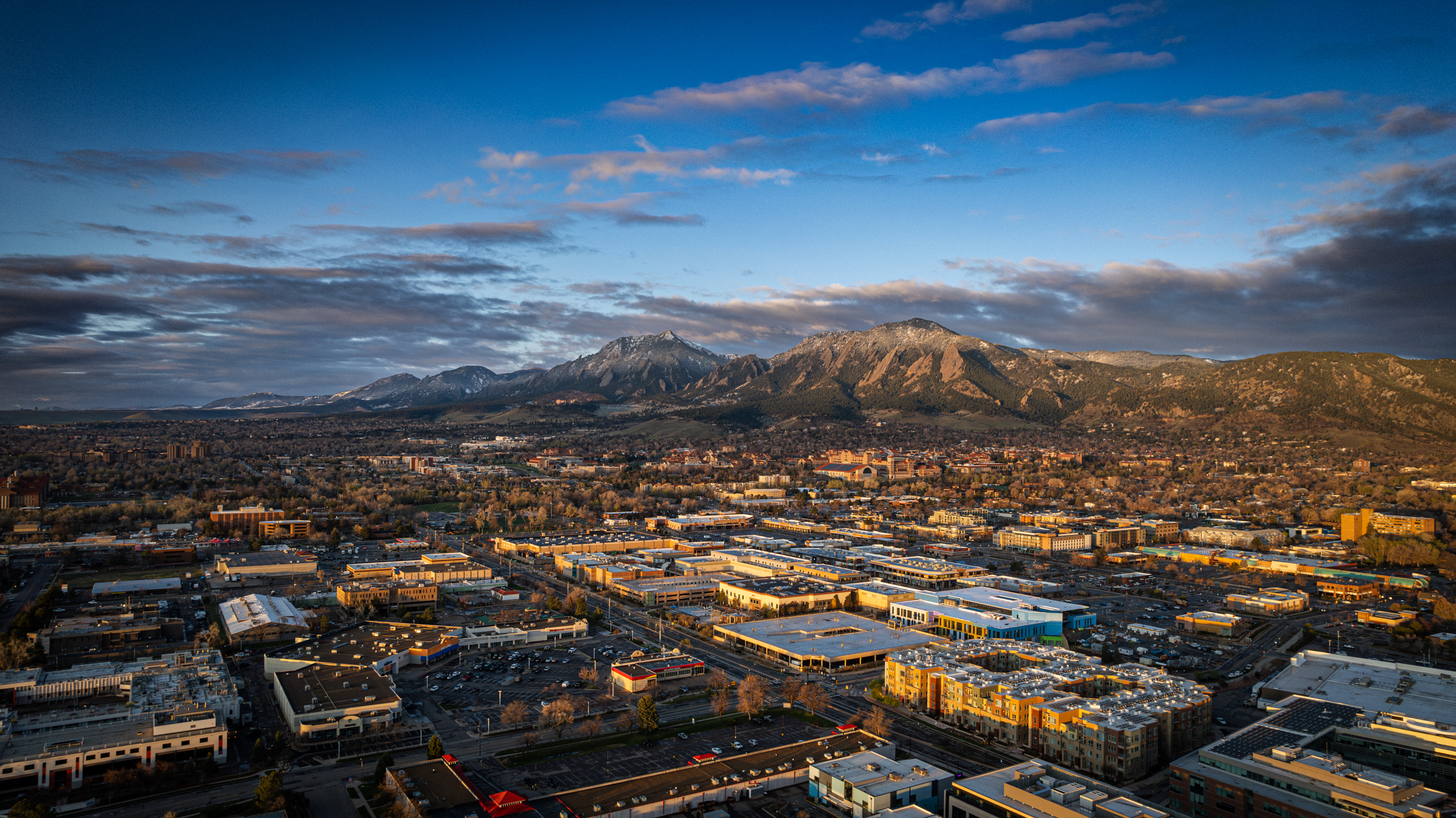 Emergency Alerts
How do you typically get information emergencies or disasters?
Types of Notification
You
Neighbors/friends
Everbridge Opt-In Alerts
ReachWell Translation App
Wireless Emergency Alert (WEA)
Emergency Alert System (EAS)
NOAA All-Hazards Weather Radio
Sirens
Door to door
Social media
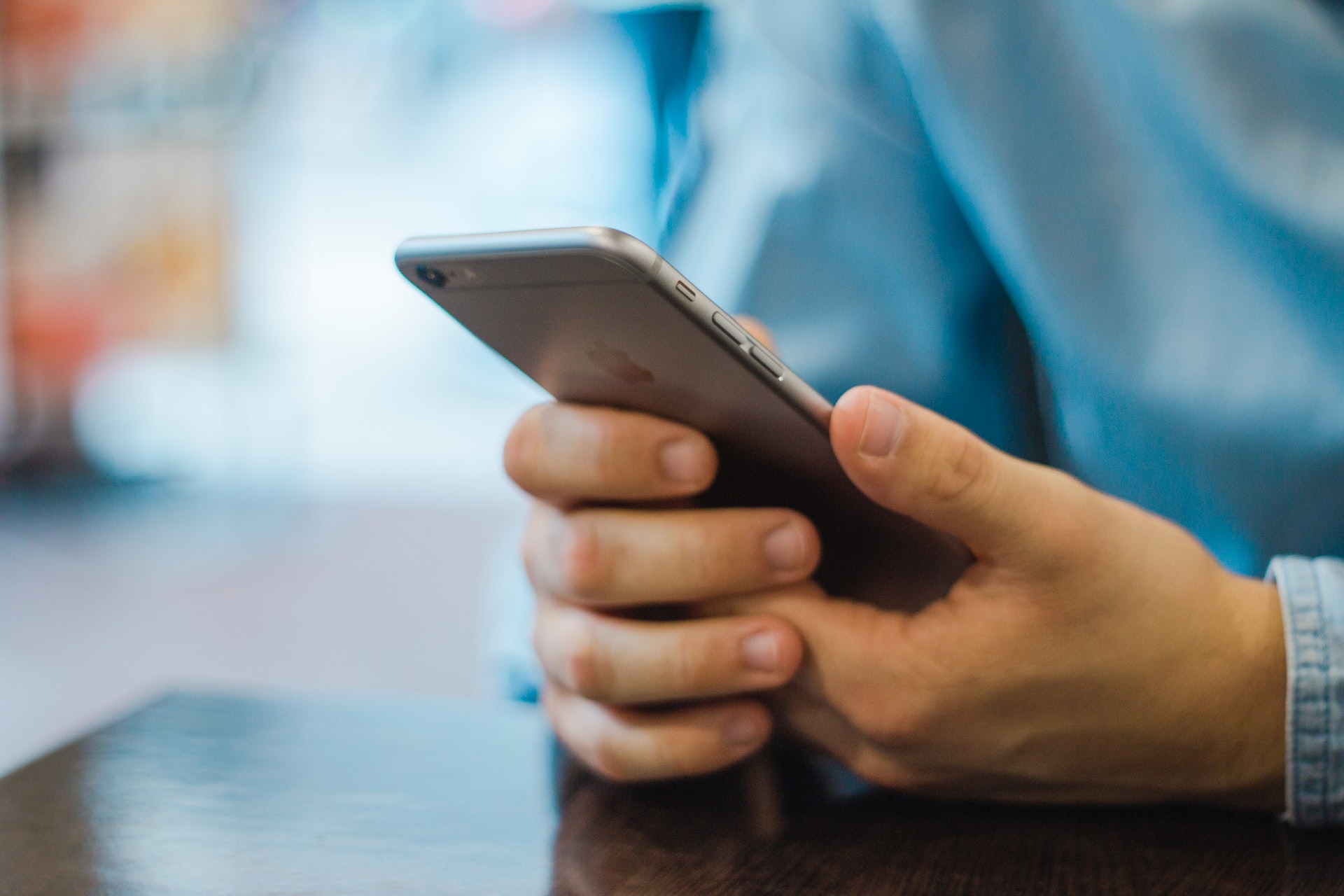 Everbridge Opt-In Alerts
Types
Call
Text
E-mail
Manage your account
Add up to 5 addresses
You will only get notifications for impacted areas near one of the addresses affiliated with your account.
And the most impotant thing: the audience won’t miss the point of your presentation
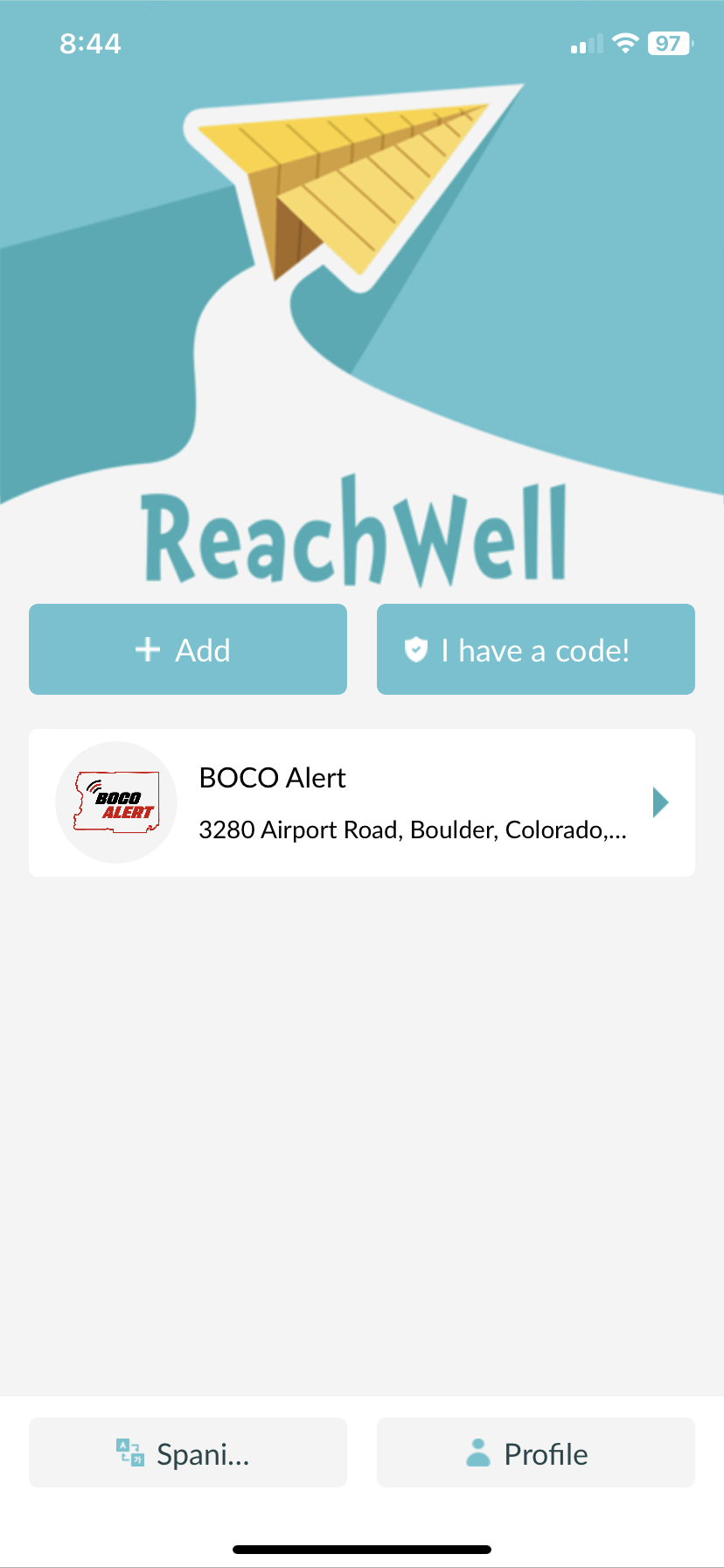 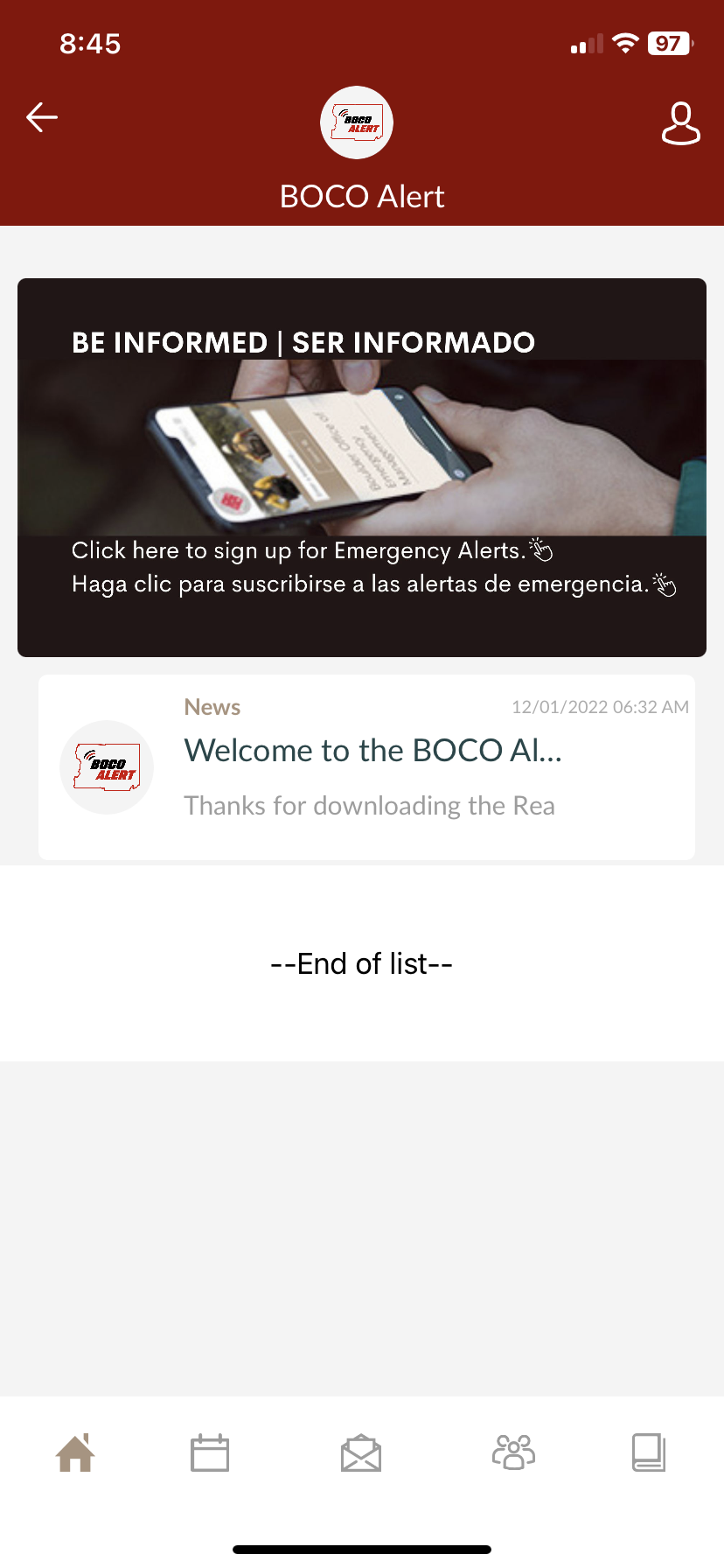 ReachWell Translation App
Phone app
Download, then search for BOCO Alert
Provides alerts in over 100 languages
And the most impotant thing: the audience won’t miss the point of your presentation
Remember…You are always your first notification.
[Speaker Notes: This could be based on your personal experience, or your understanding of what disasters we are vulnerable to.]
Initiating an Alert
And the most impotant thing: the audience won’t miss the point of your presentation
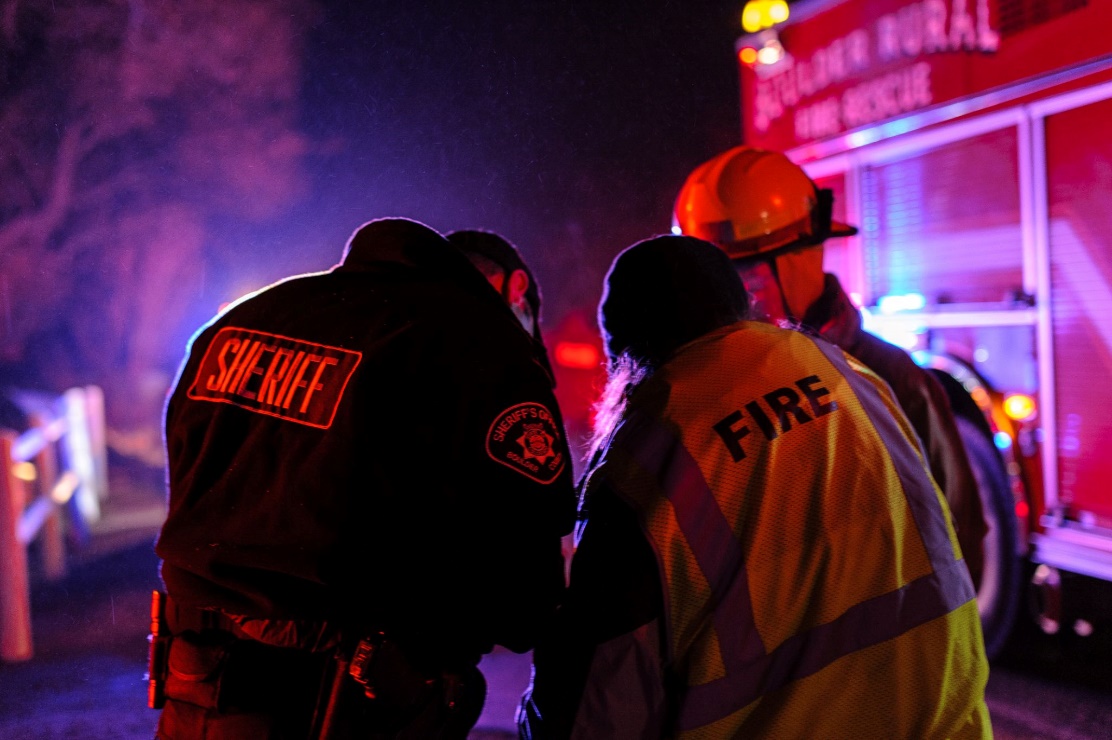 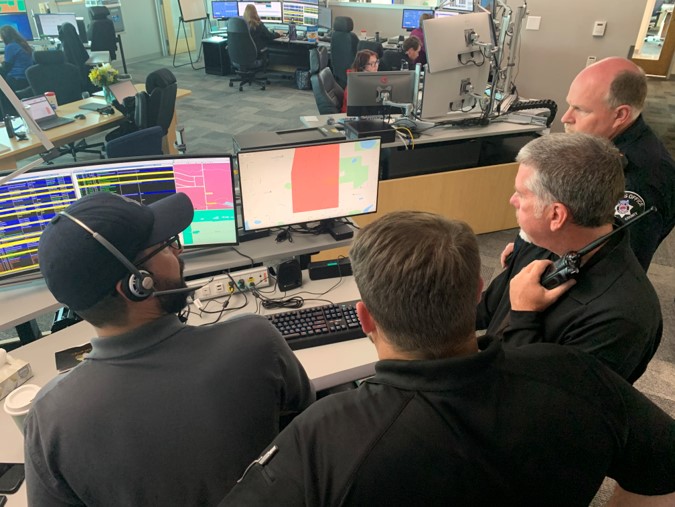 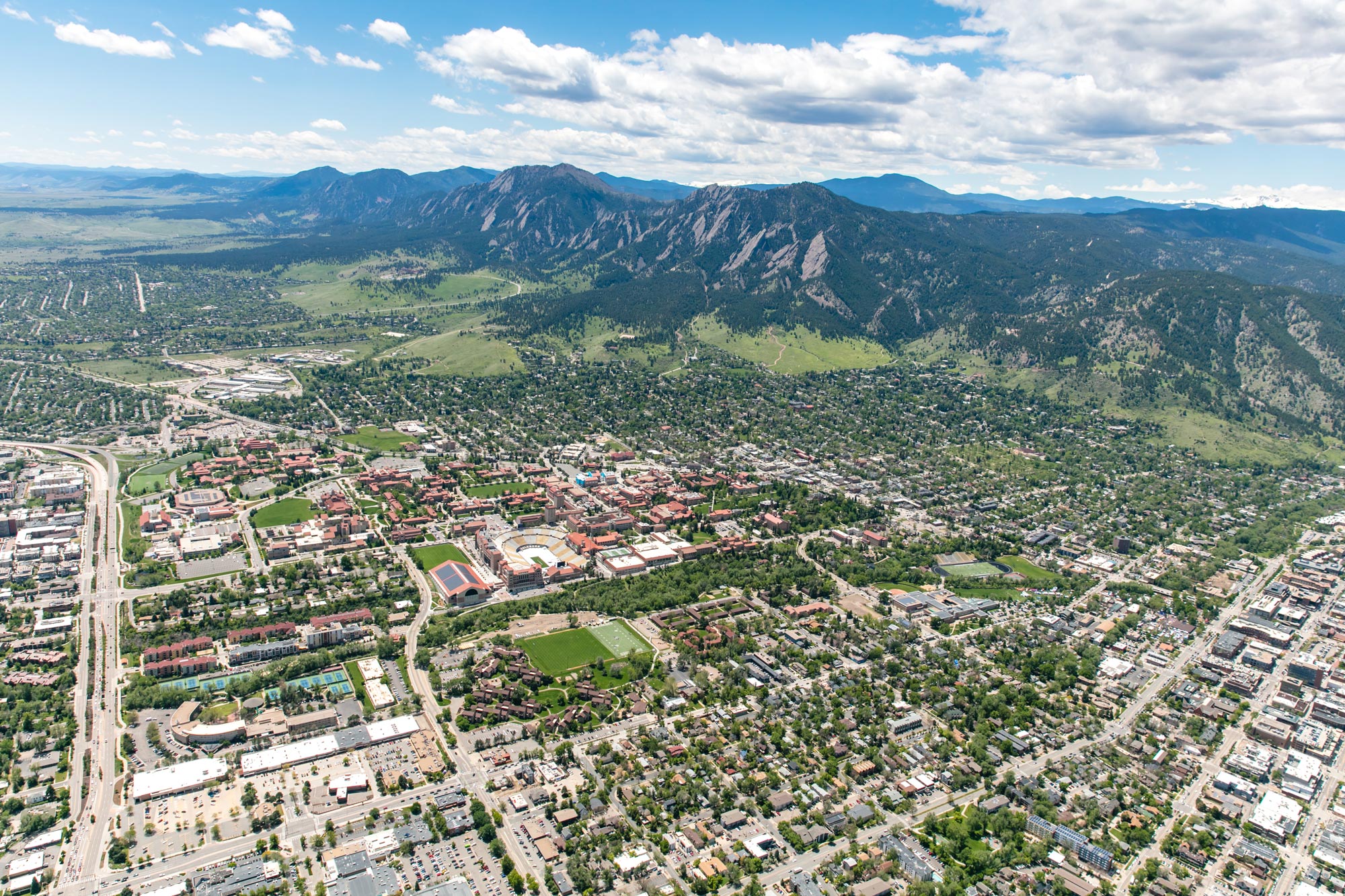 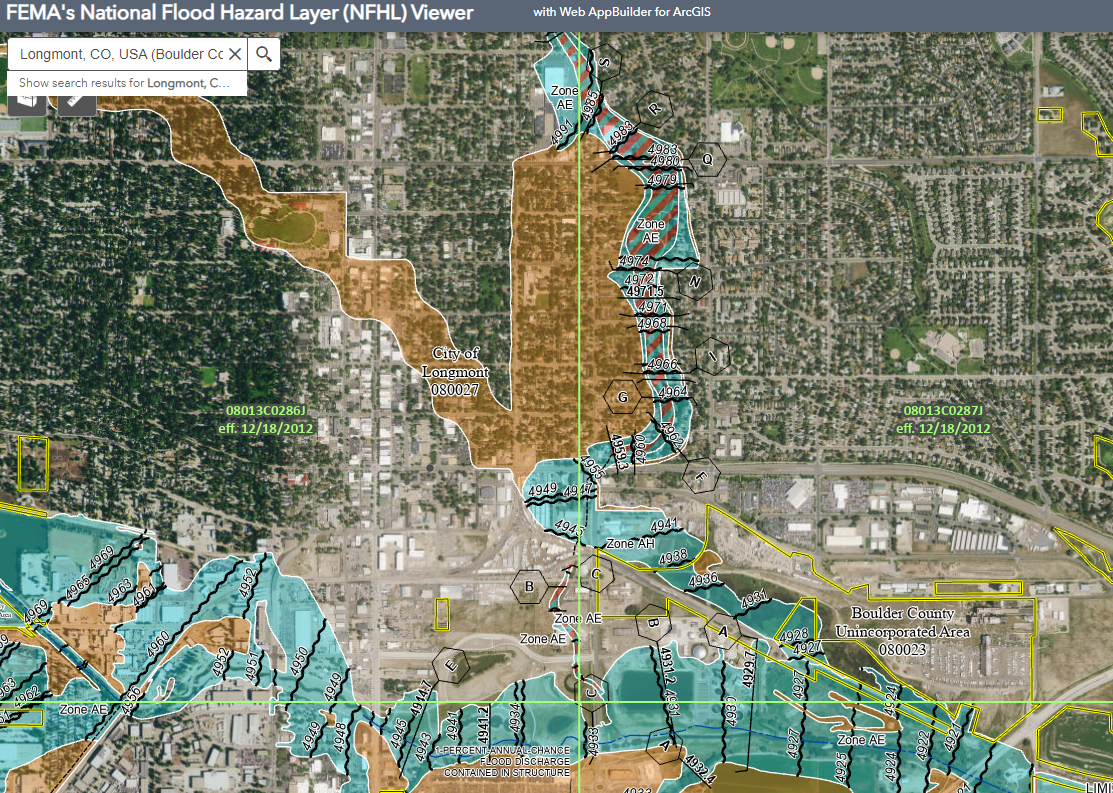 Notification Terminology
Types of notifications
Advisory
Warning
Order
ADVISORY
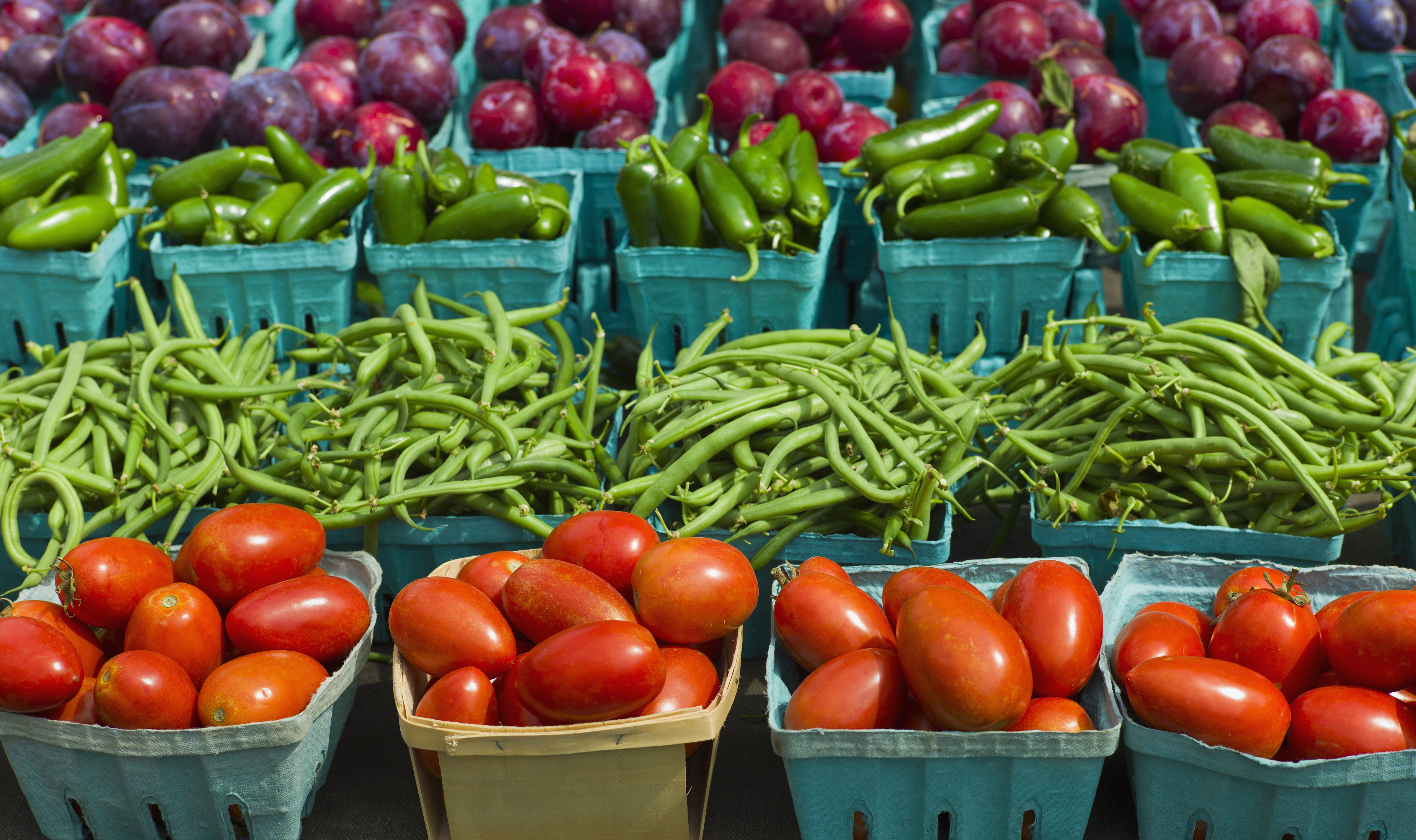 Used to raise awareness
WARNING
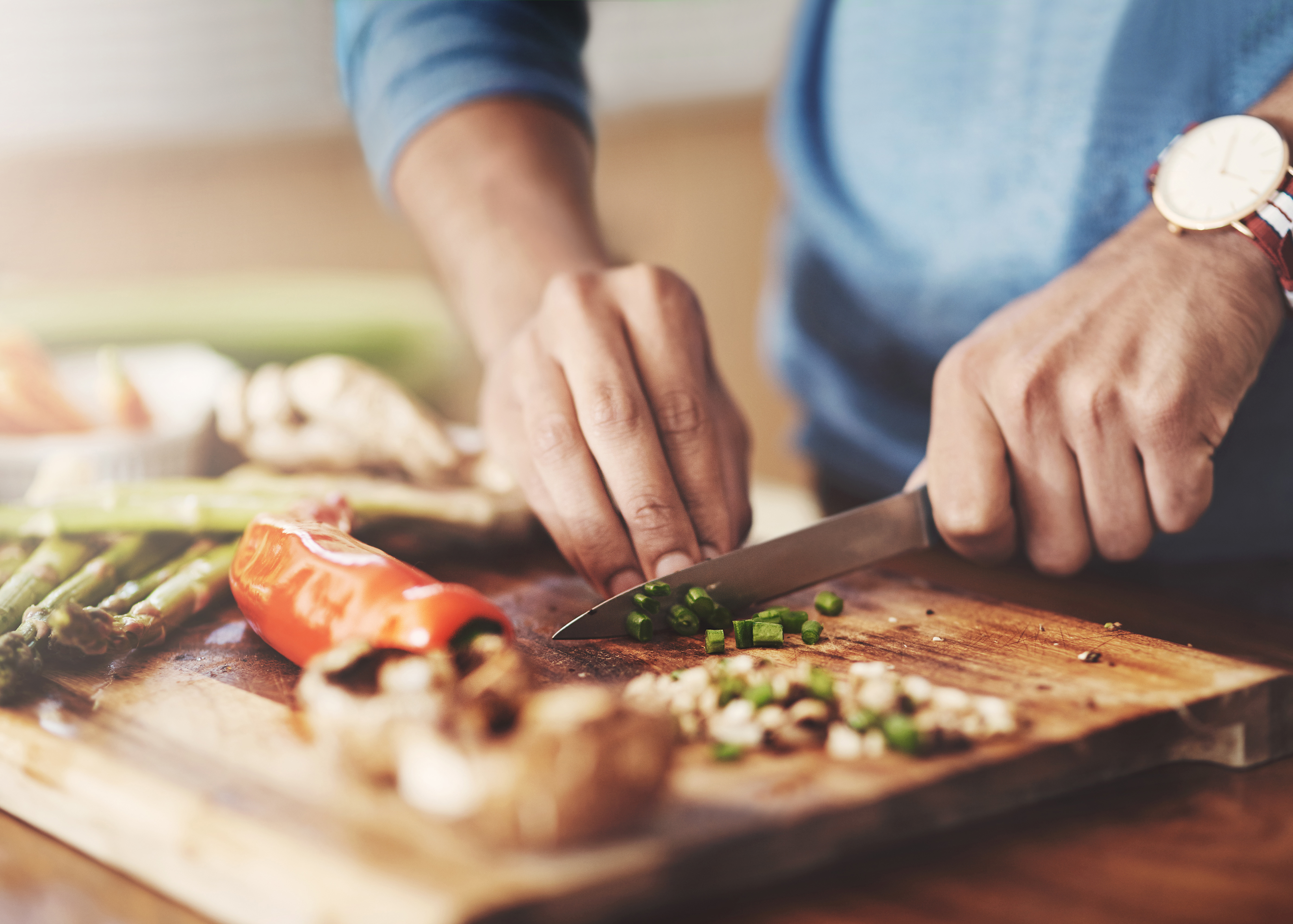 Used to get you ready to take action
ORDER
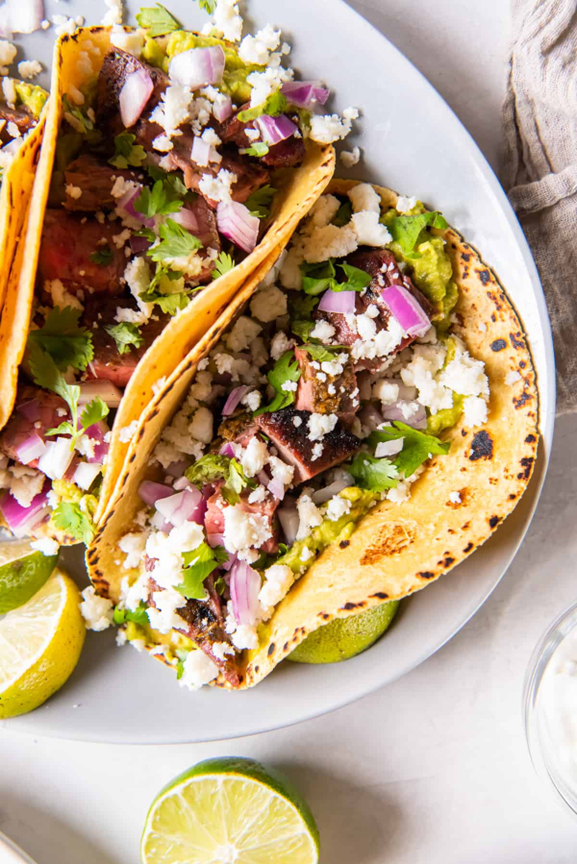 Used to share directives that should be followed immediately
Notification Actions
Climb to higher ground – A directive to move to a location nearby that is higher than your current position. 

Evacuation – A directive to leave the area immediately.

Shelter-in-place – A directive to remain indoors until the situation is resolved.
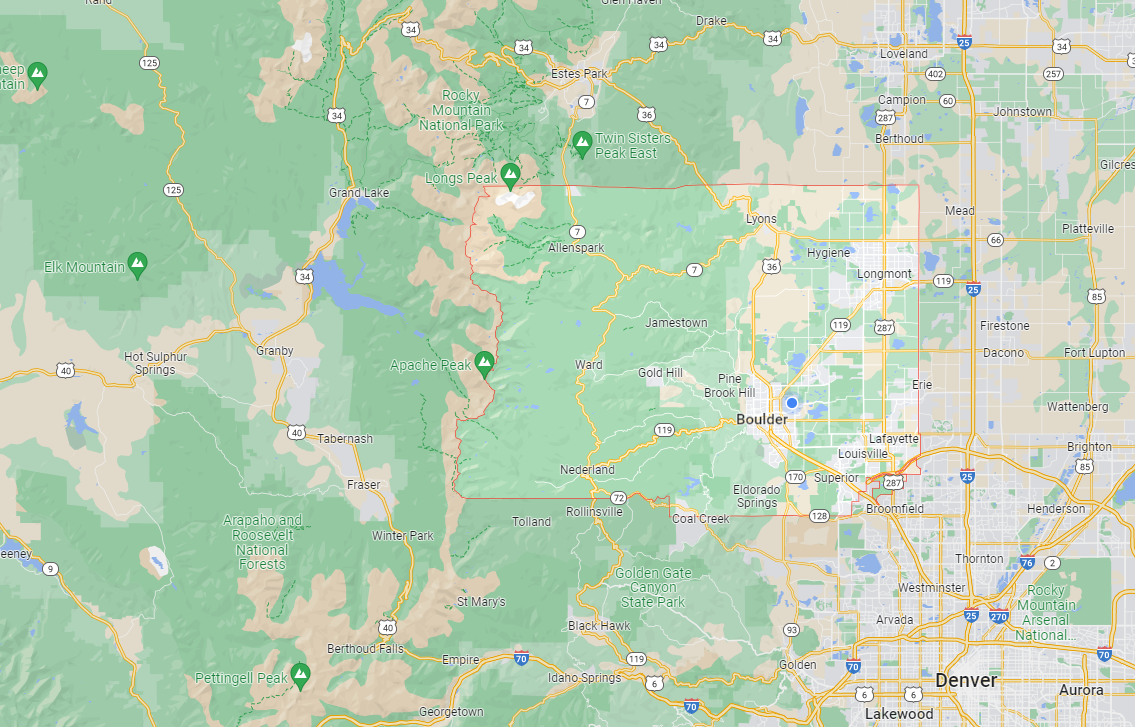 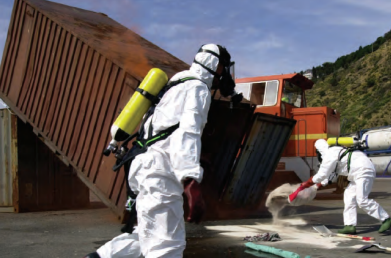 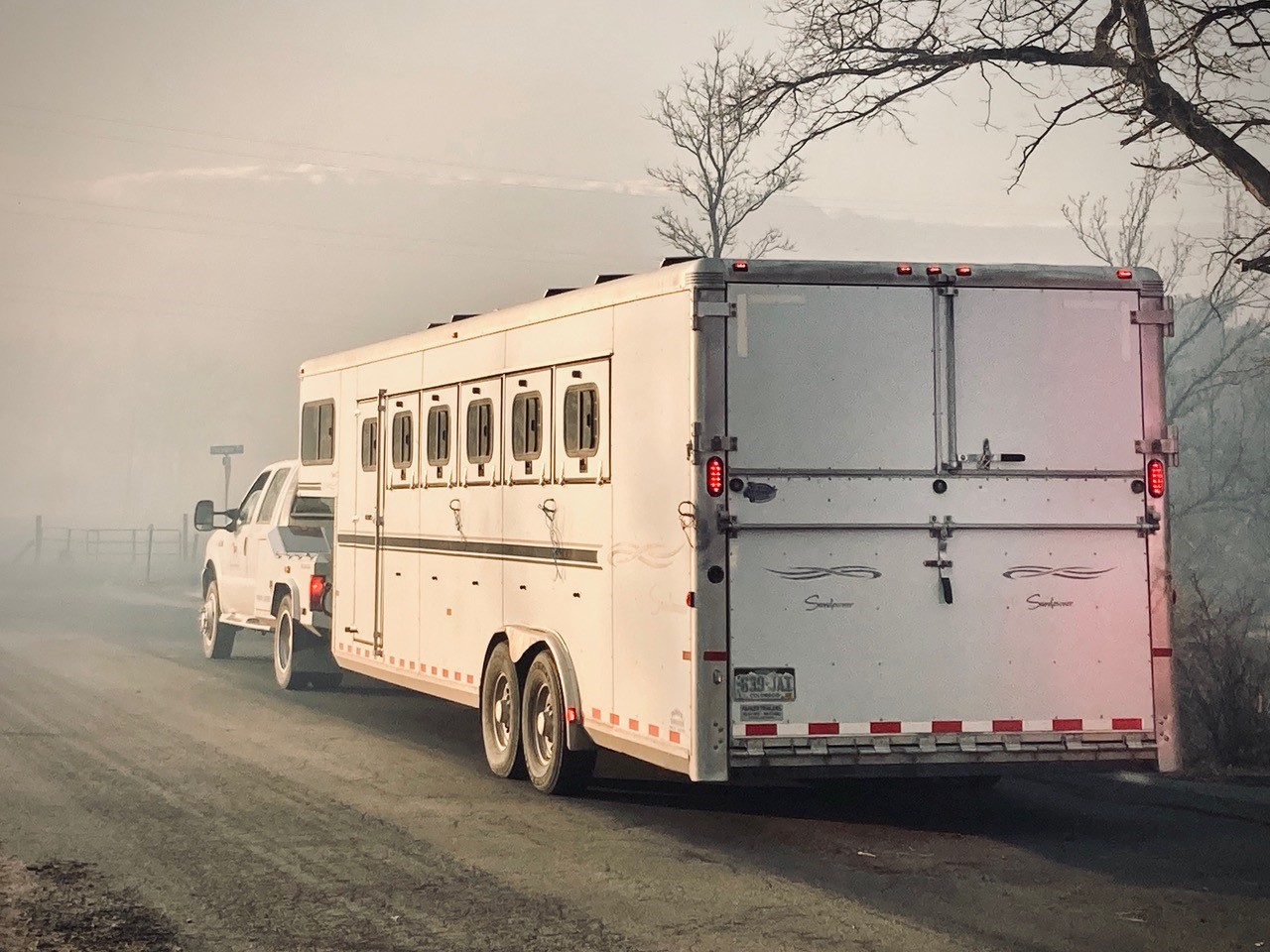 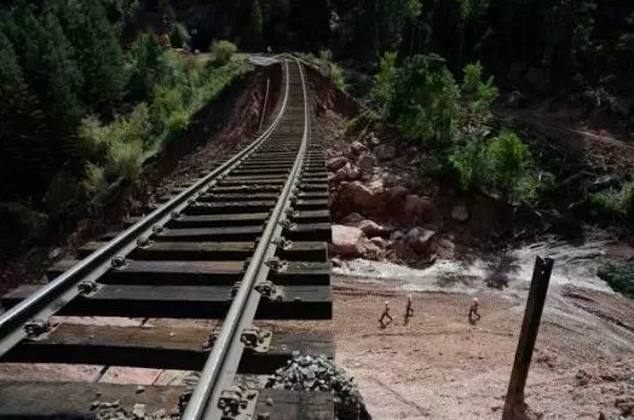 And the most impotant thing: the audience won’t miss the point of your presentation
Notification Actions
Missing/endangered person(s) – Information about a missing or endangered person that is shared to increase community awareness.

All clear – Follow-up information issued after officials have determined the hazard no longer presents a threat to the community.
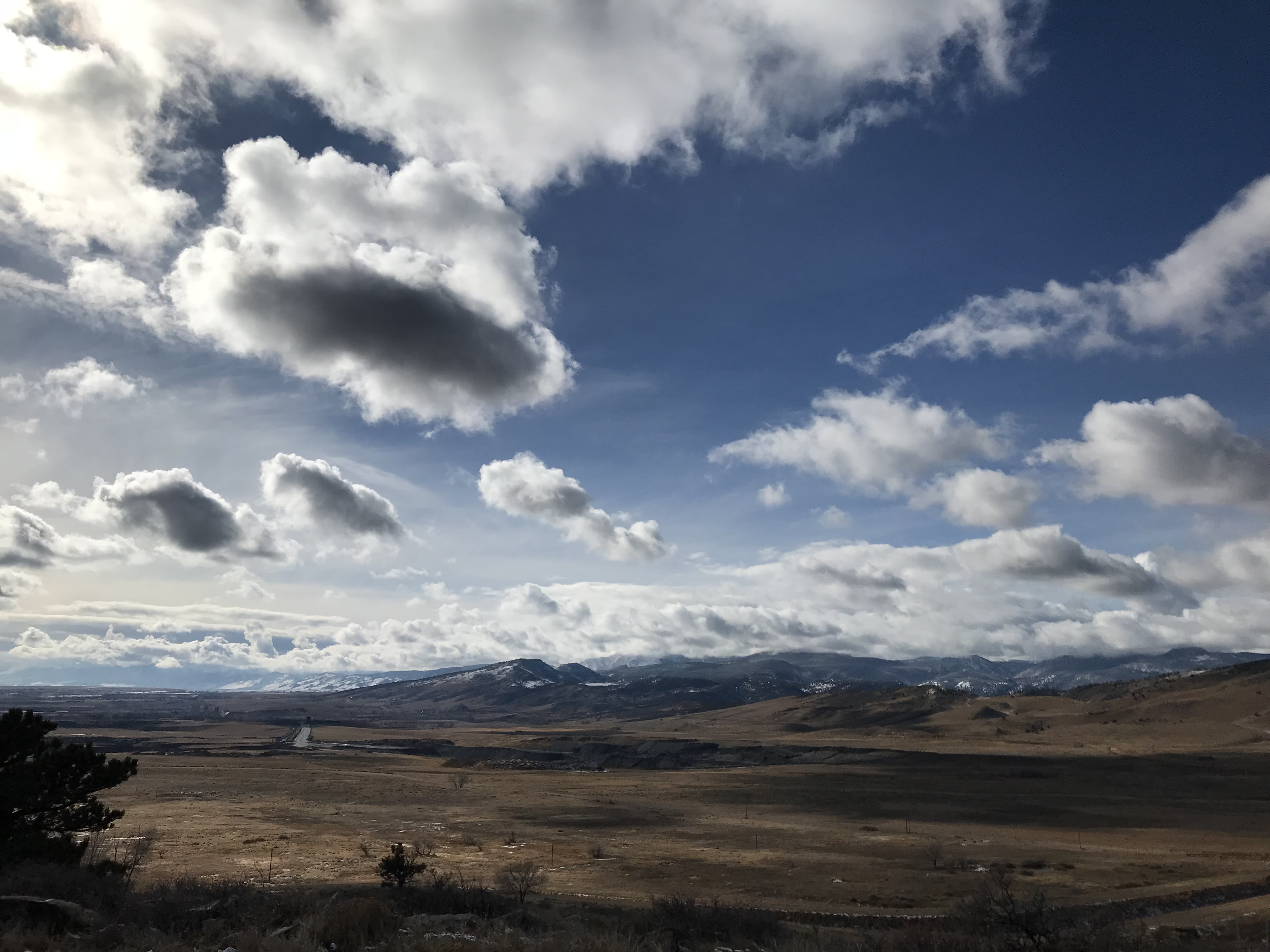 And the most impotant thing: the audience won’t miss the point of your presentation
Assessing Your Risk
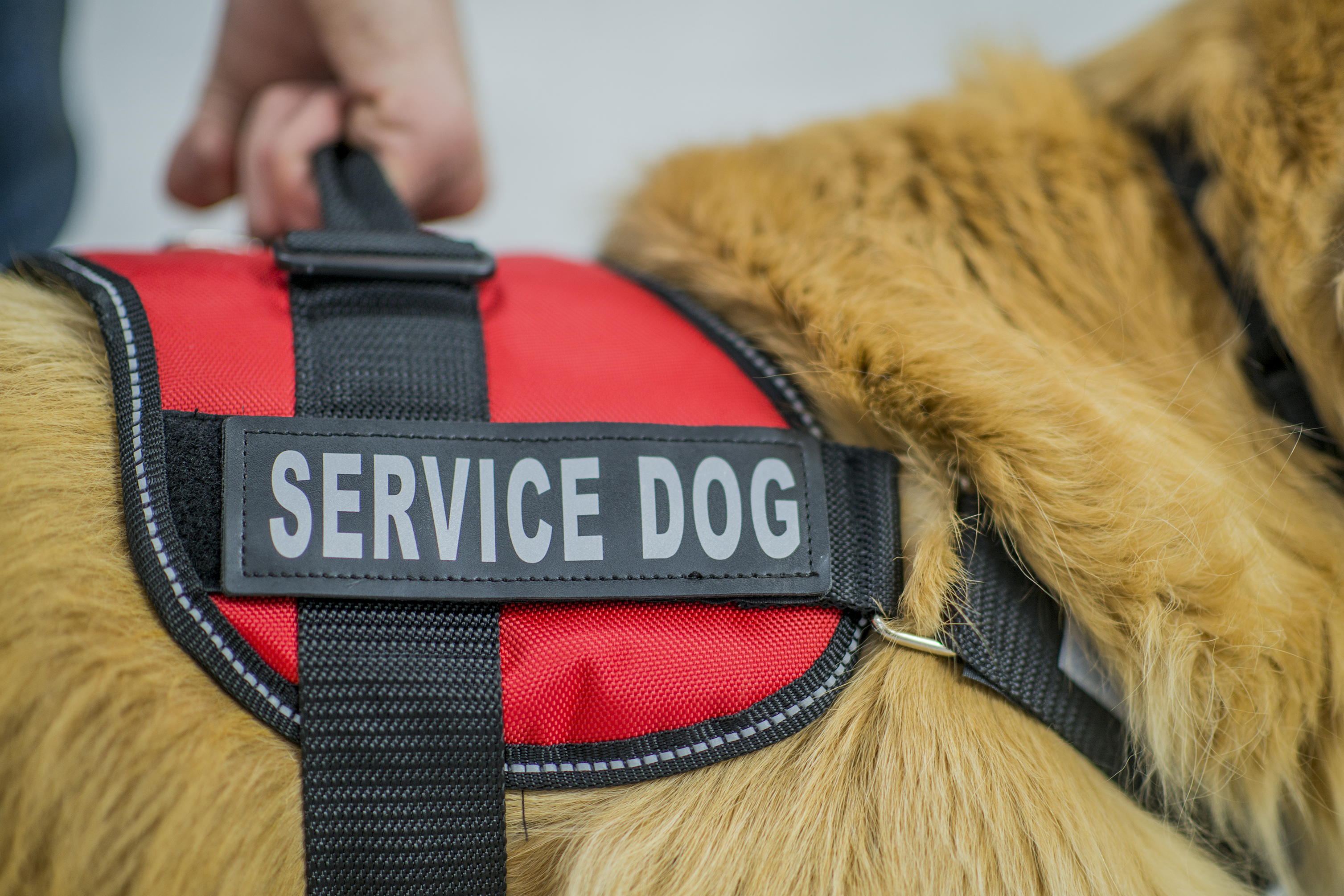 Lifelines
Security and safety
Food, water, and shelter
Health and medical
Power and gas
Communications
Transportation
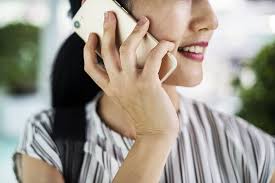 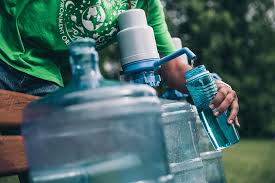 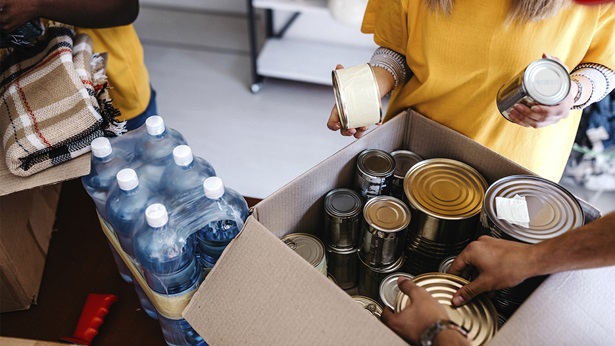 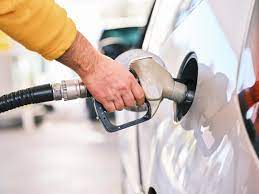 And the most impotant thing: the audience won’t miss the point of your presentation
What things are you already doing to be prepared?  What lifelines are you less certain that you have a plan for?  What are some of your vulnerabilities?
Making a Plan
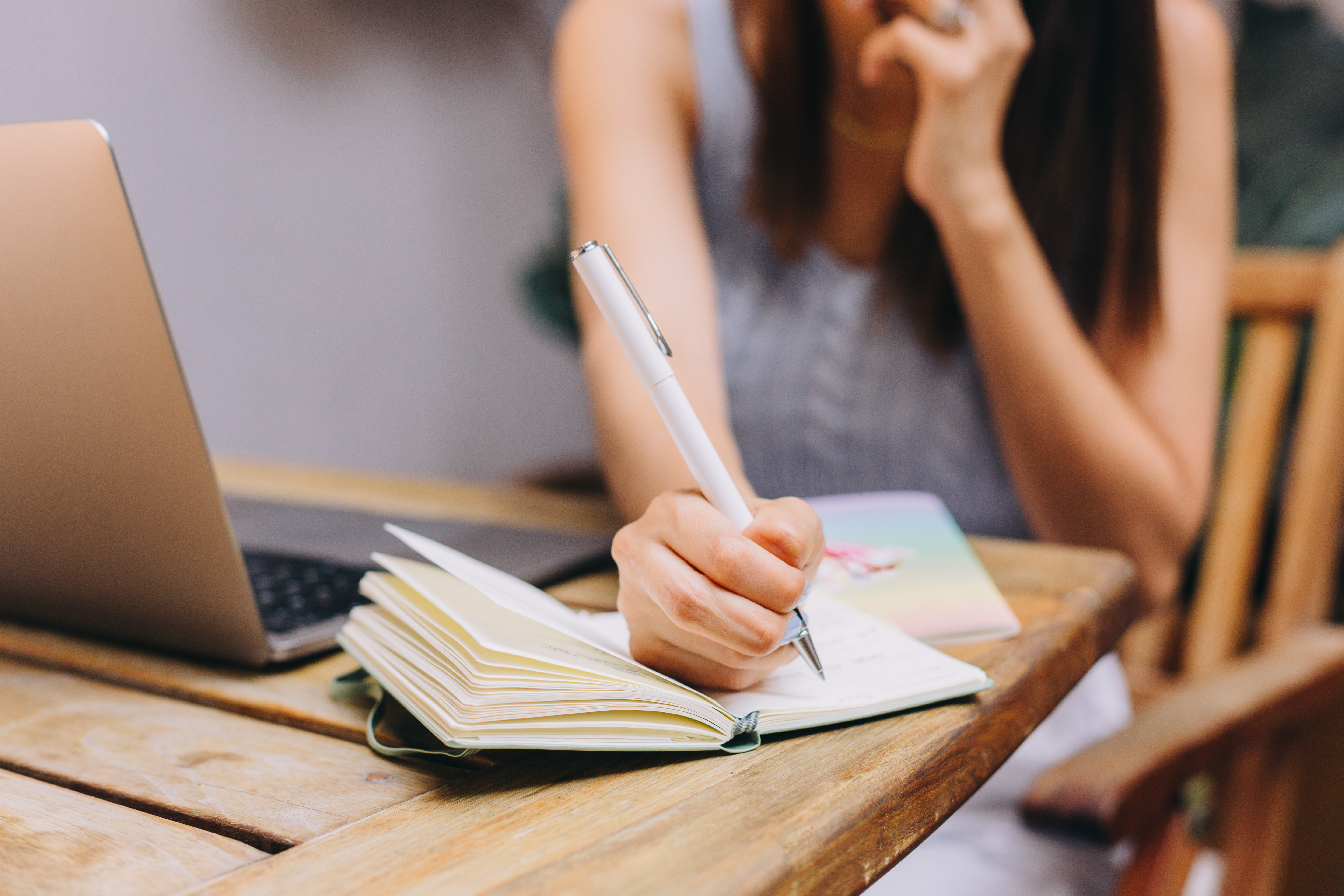 Planning Components
Actionable
Sustainable
And the most impotant thing: the audience won’t miss the point of your presentation
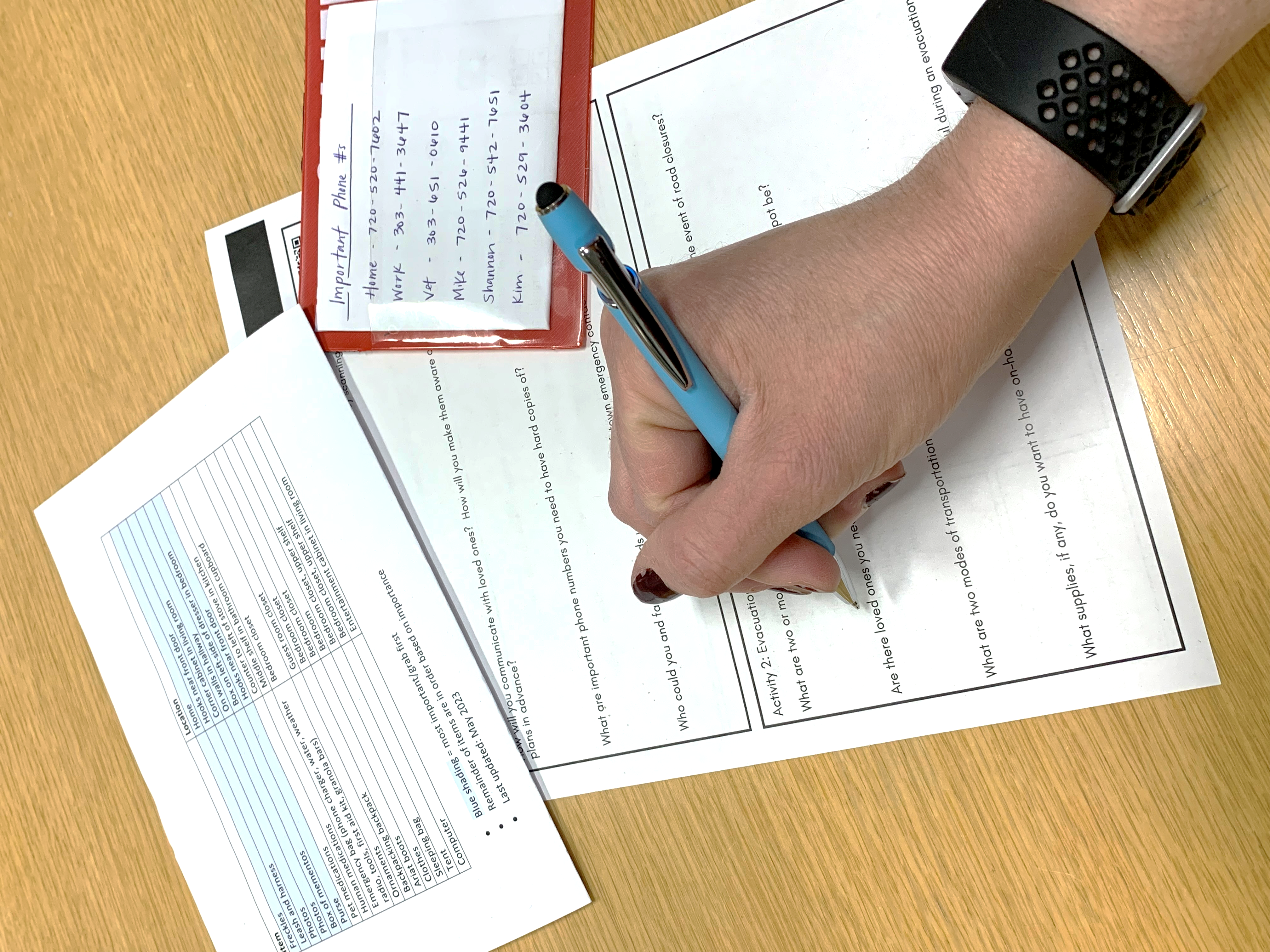 Creating Your Personal Plan
Communication
Evacuation or sheltering-in-place
Grab list
And the most impotant thing: the audience won’t miss the point of your presentation
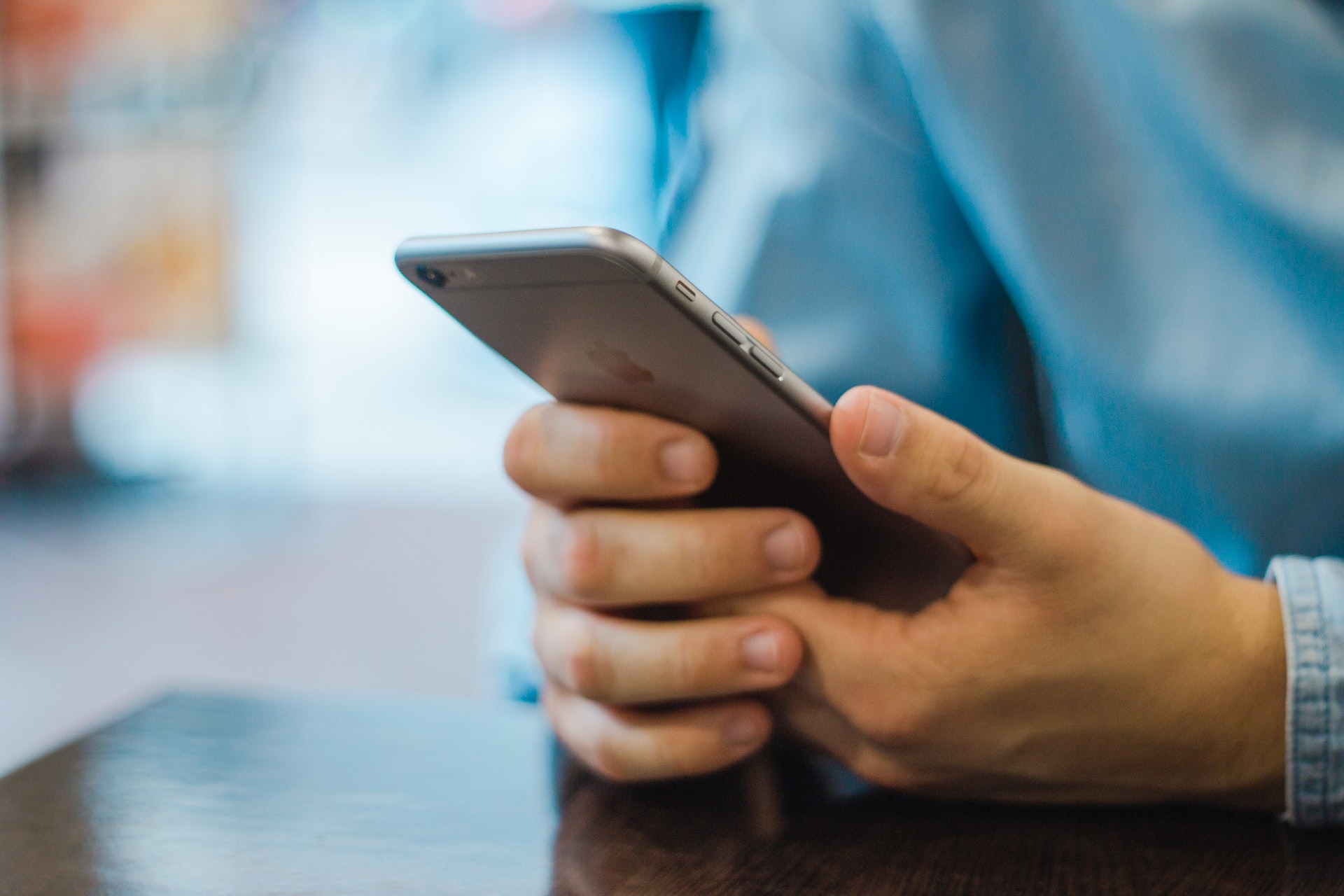 Communication
Get informed
Stay informed
Key contacts
Text vs. call
And the most impotant thing: the audience won’t miss the point of your presentation
Evacuation or Sheltering-in-Place
Transportation
Garages
Routes
Maintaining lifelines
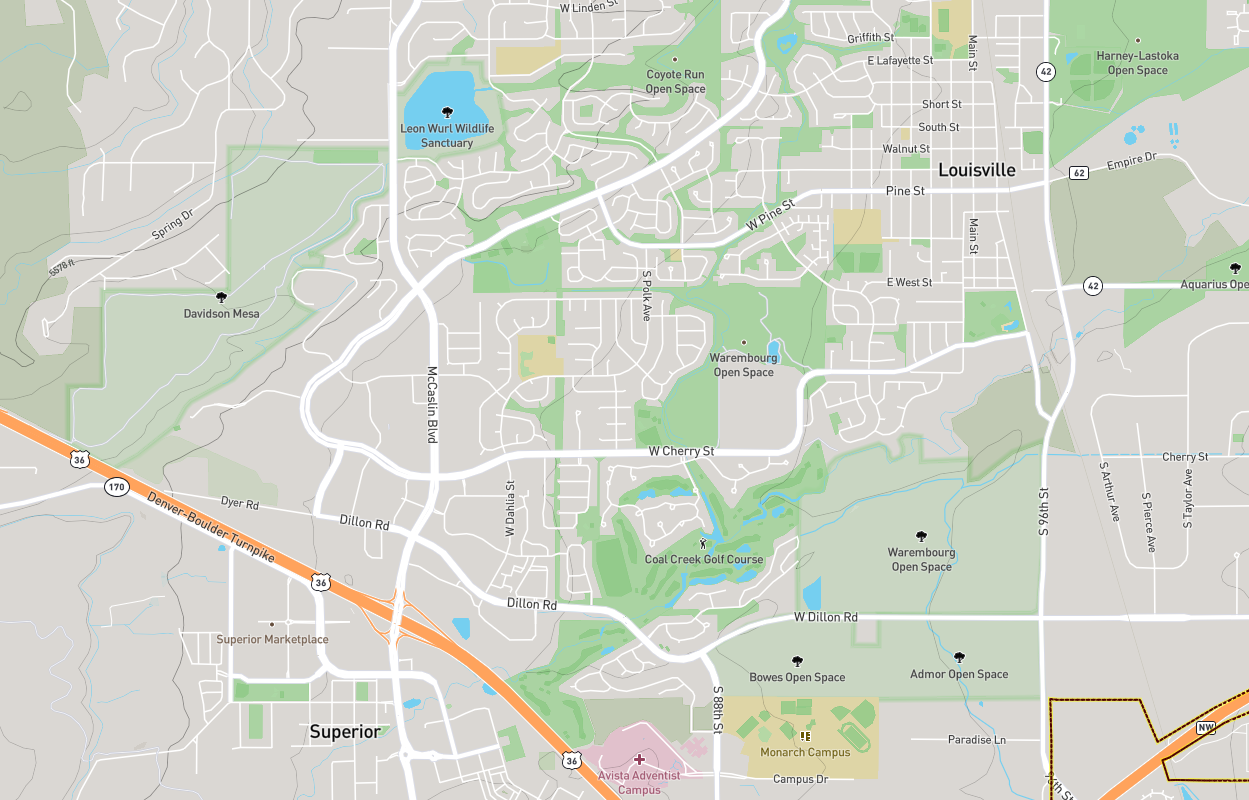 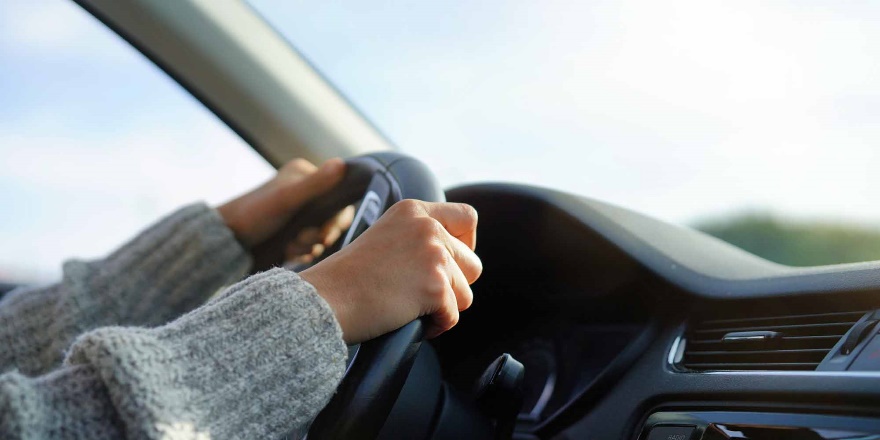 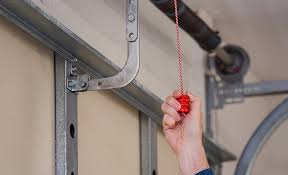 And the most impotant thing: the audience won’t miss the point of your presentation
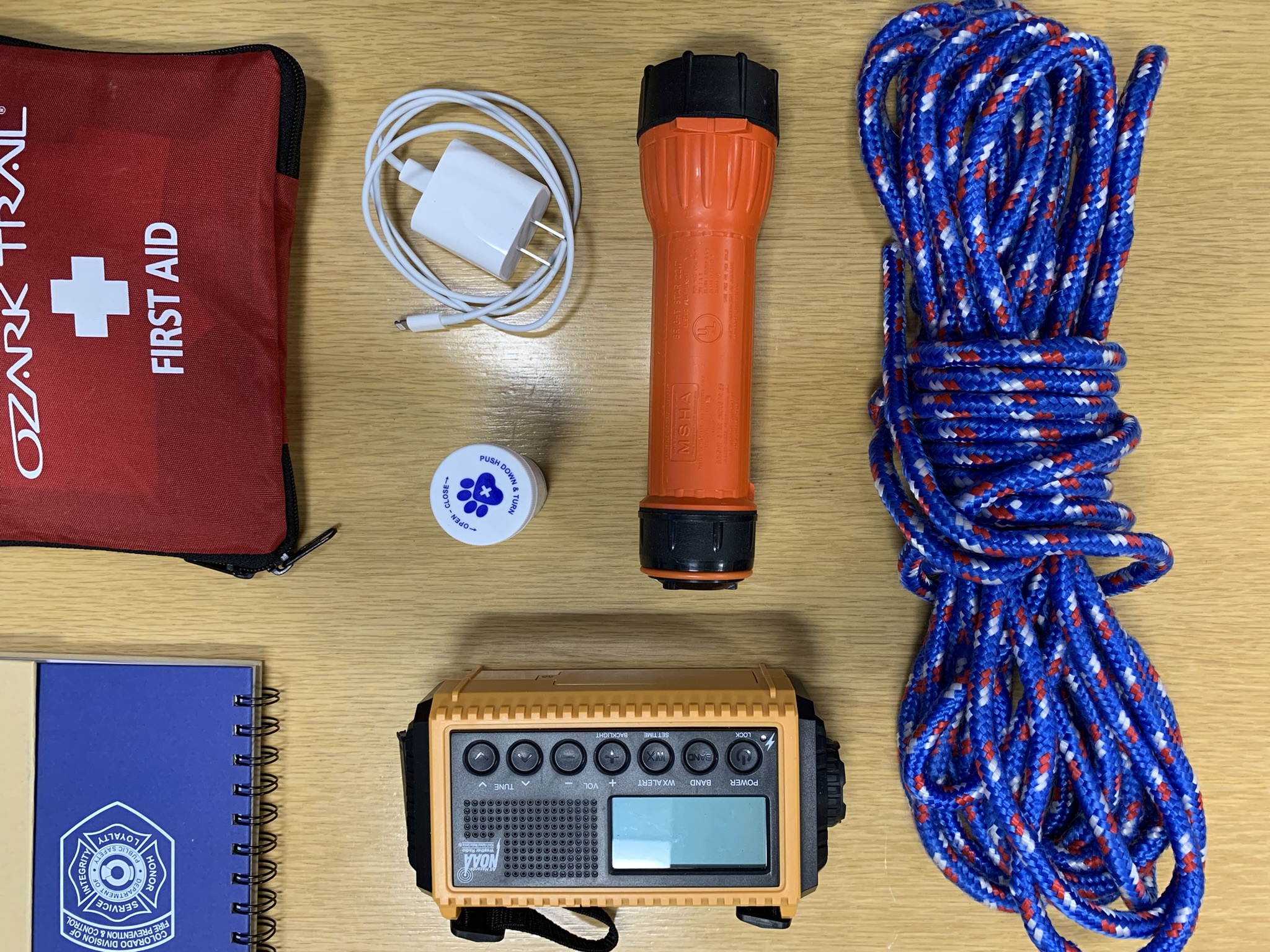 Grab List
The 7 Ps
People
Pets
Papers
Prescriptions
Pictures
Personal computers
Plastic
Example Grab List
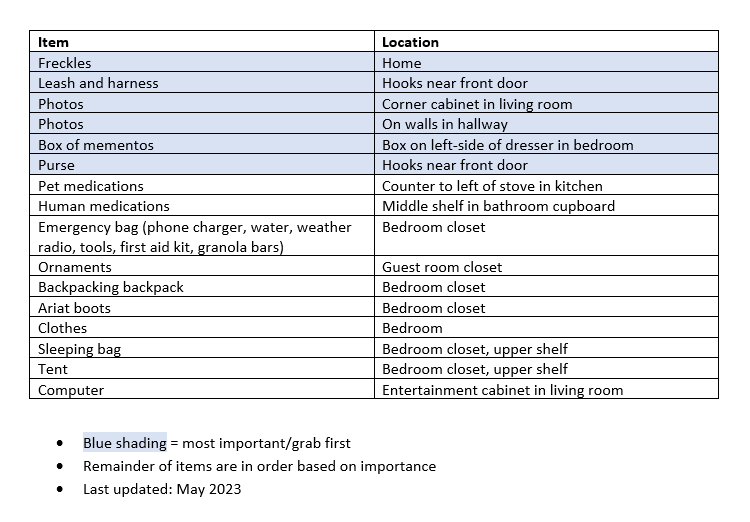 Example Grab List
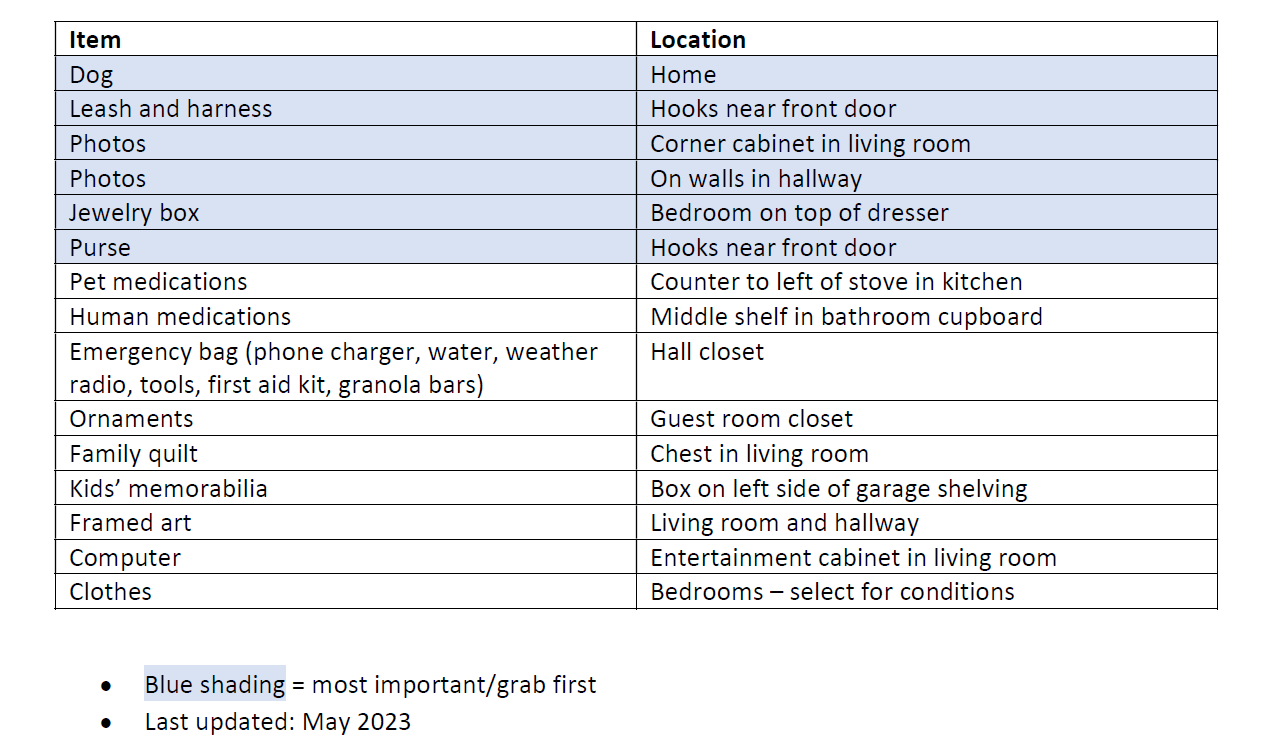 Additional Considerations
Access and functional needs
Time and place
Pets
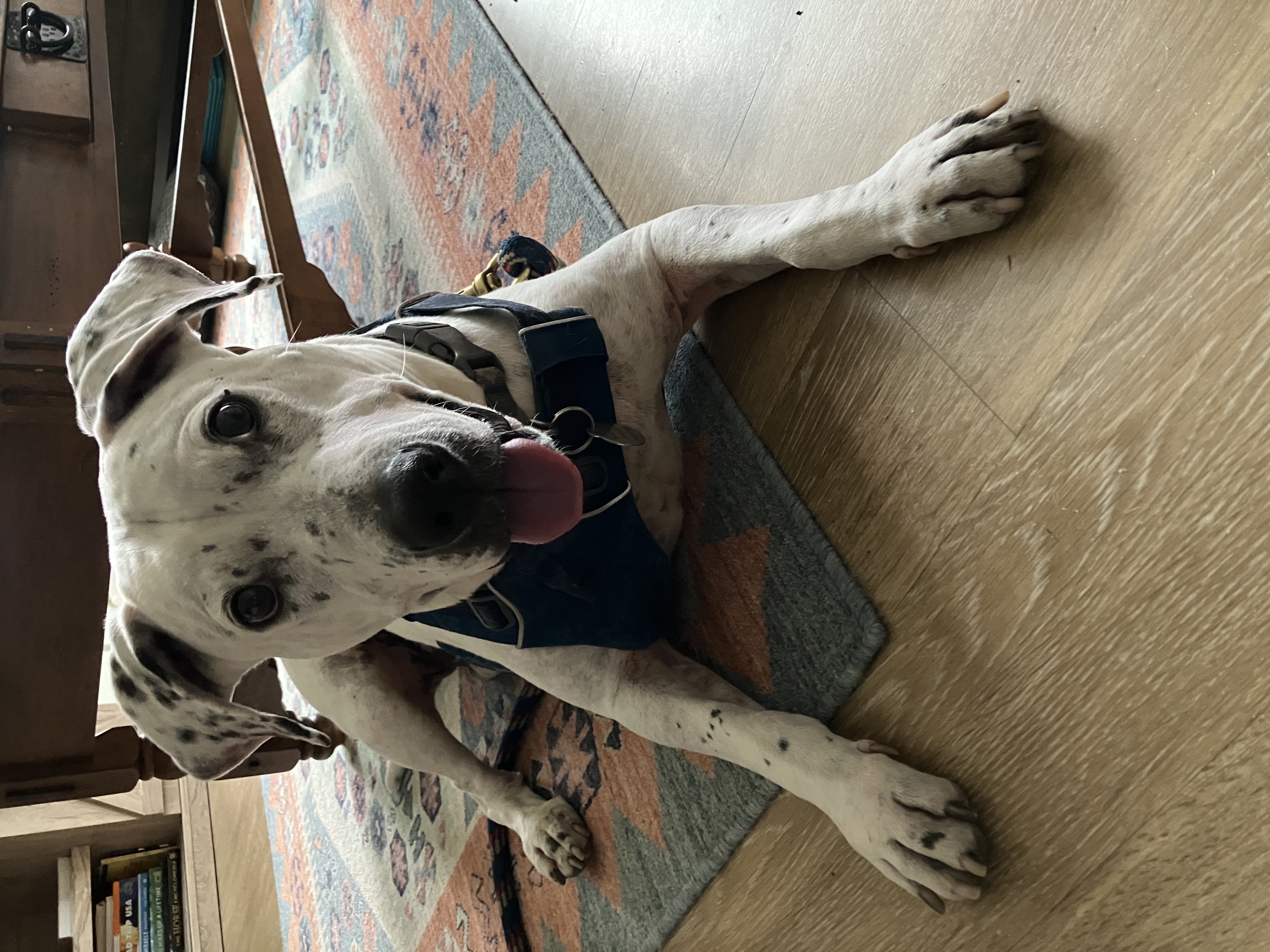 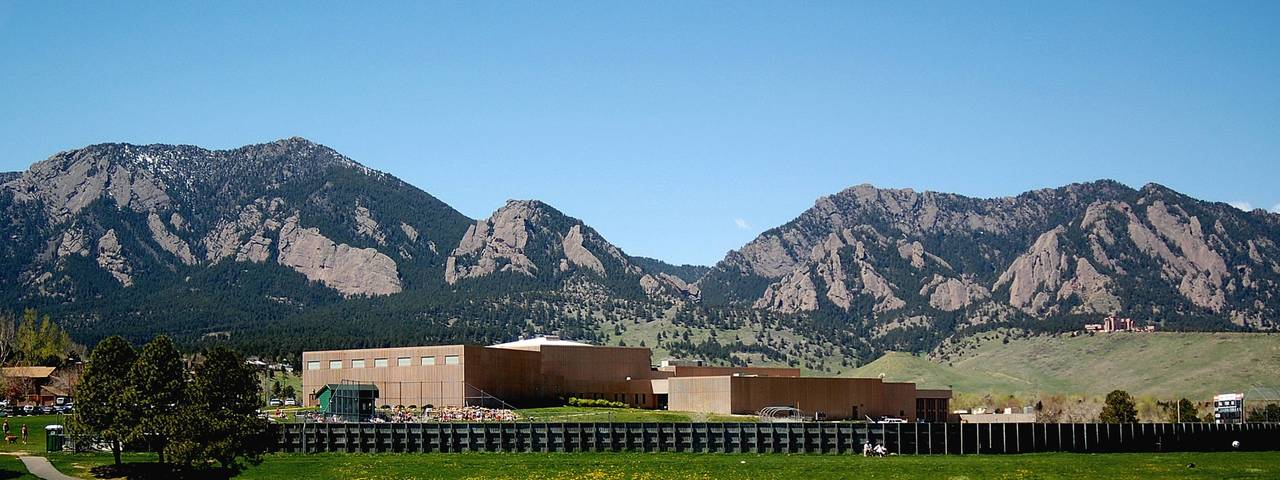 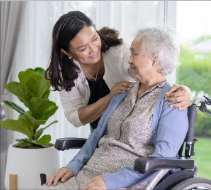 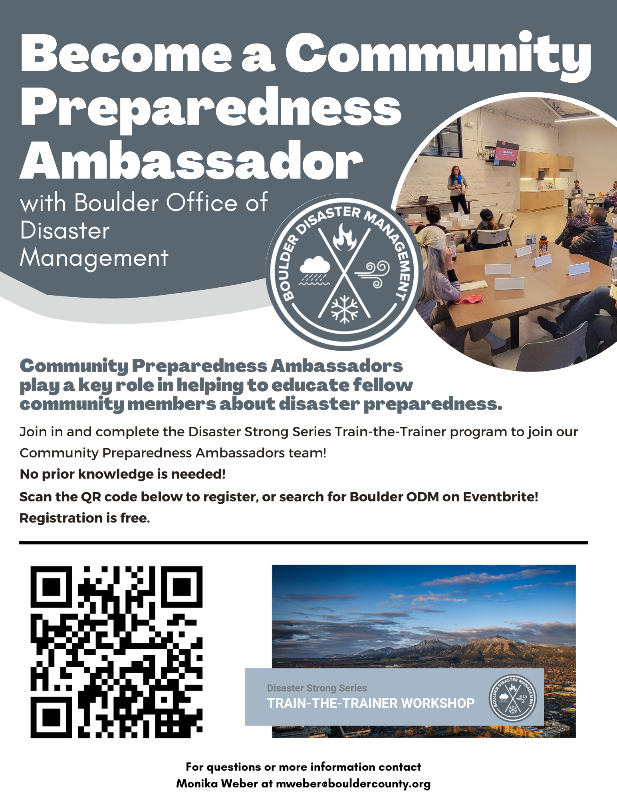 Additional Planning and Community Resources
Boulder ODM www.boulderodm.gov/preparedness/
Wildfire Partners
Local fire departments
Fire Adapted Colorado https://fireadaptedco.org/ 
Disaster Strong Series events
Train-the-Trainer
Preparedness for Access and Functional Needs
Preparedness for the Equine Community
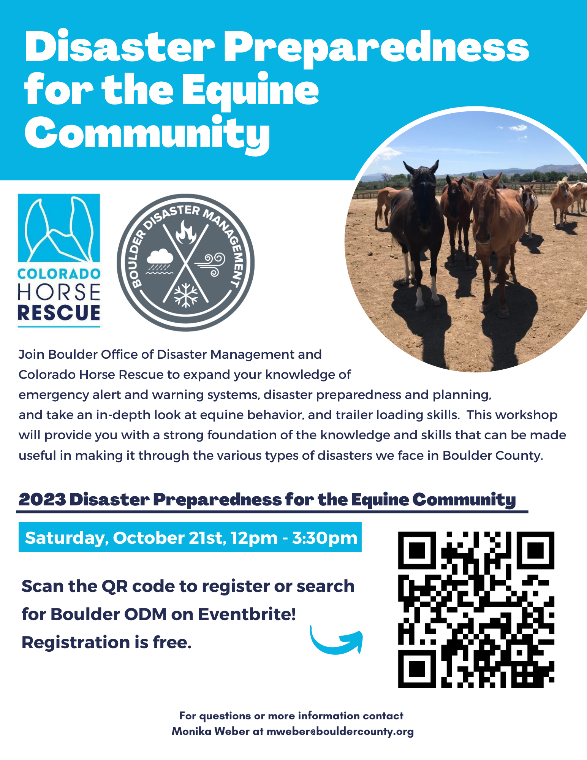 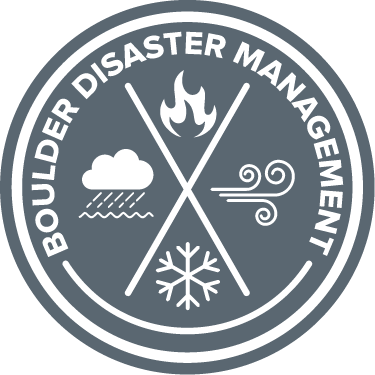 Thank you!
Monika Webermweber@bouldercounty.org
Workshop Feedback
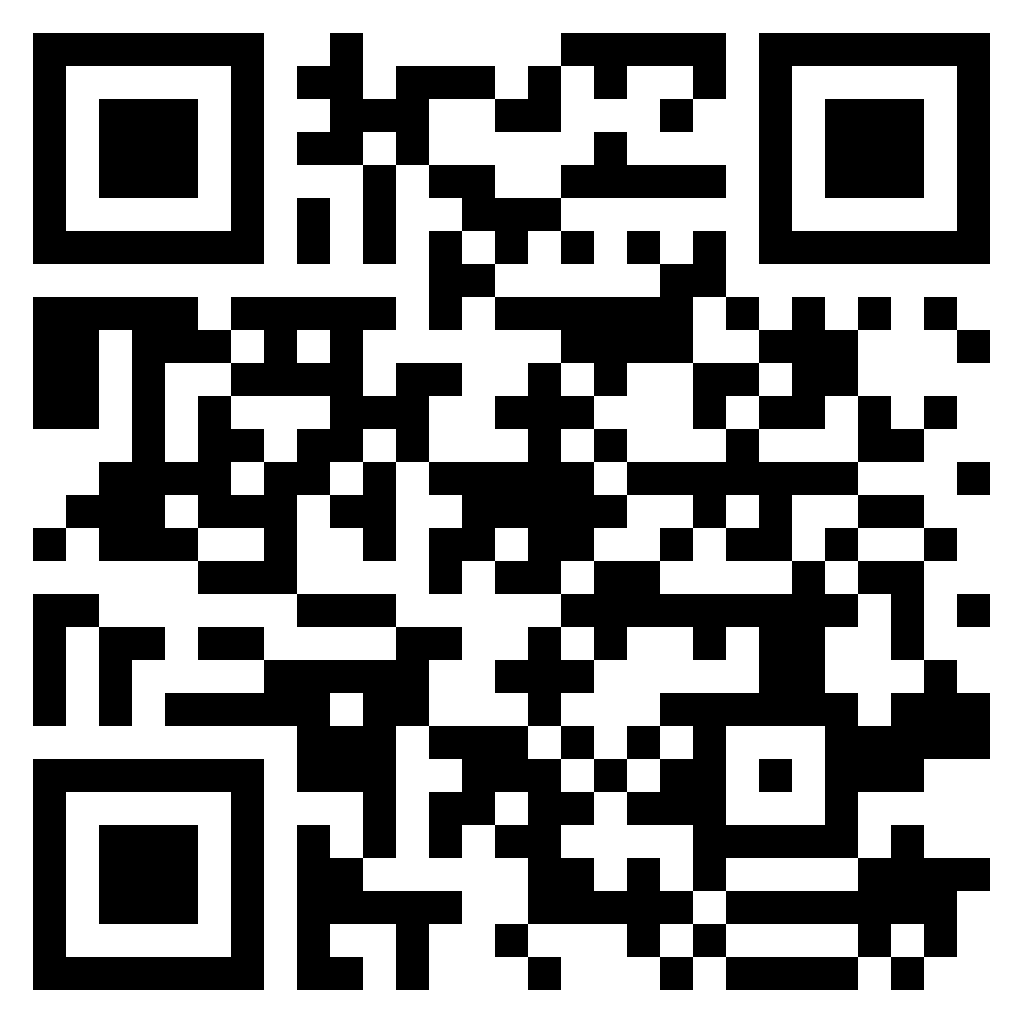 [Speaker Notes: This could be based on your personal experience, or your understanding of what disasters we are vulnerable to.]